SIXIÈME JOUR
COMMENT ADOPTER
UN RÉGIME IDÉAL
Leo Acosta Palma
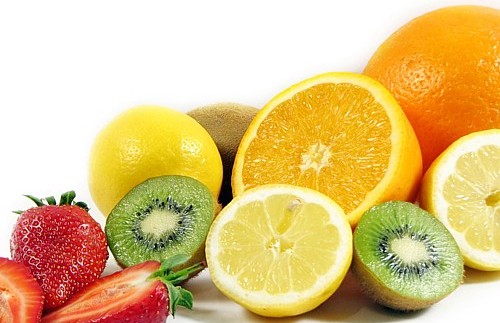 Régime idéal
Leo Acosta Palma
(Ge. 1.29) Dieu dit : Voici que je vous donne toute herbe porteuse de semence et qui est à la surface de toute la terre, et tout arbre fruitier porteur de semence : ce sera votre nourriture.
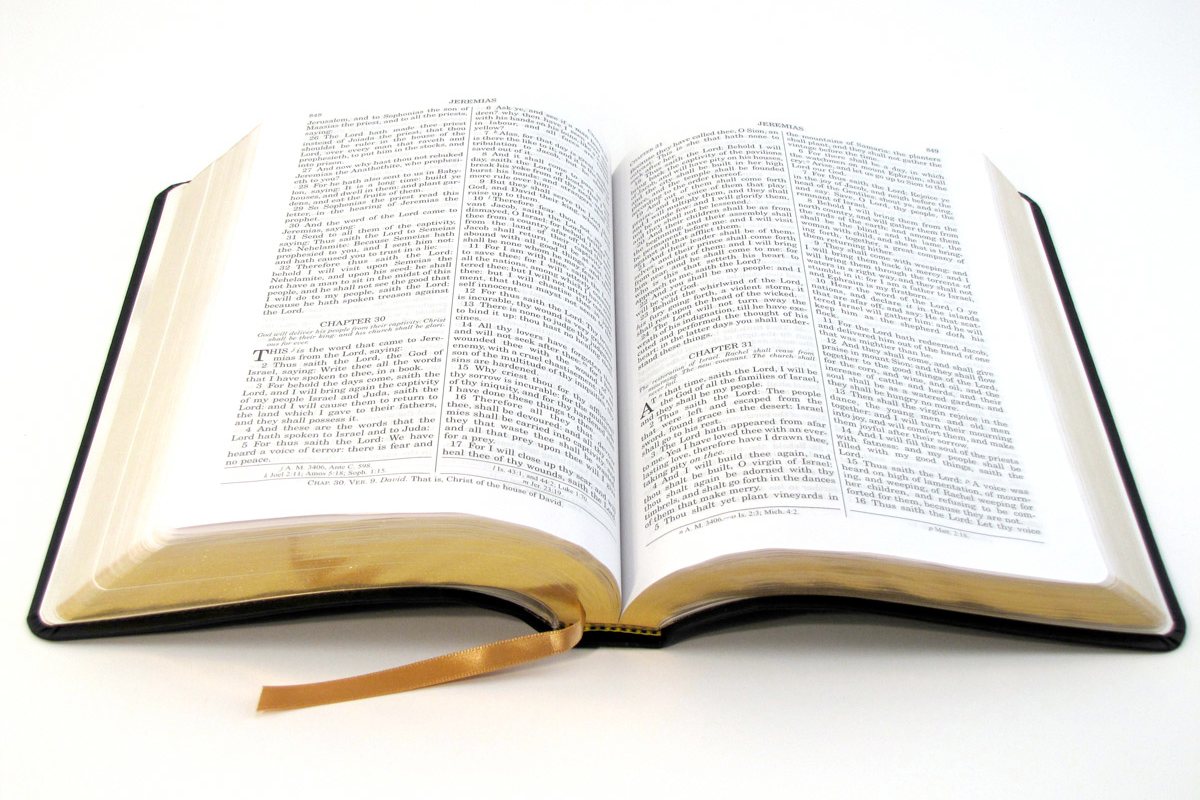 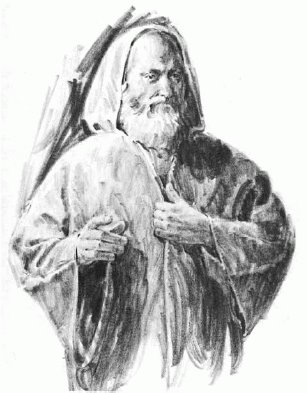 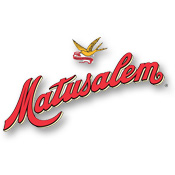 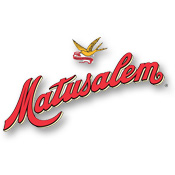 Leo Acosta Palma
(Ge. 9.3-4) Tout ce qui rampe et qui vit vous servira de nourriture : je vous le donne comme je l’ai fait des végétaux. Pourtant, vous ne mangerez pas de chair avec sa vie, (c’est-à-dire) avec son sang.
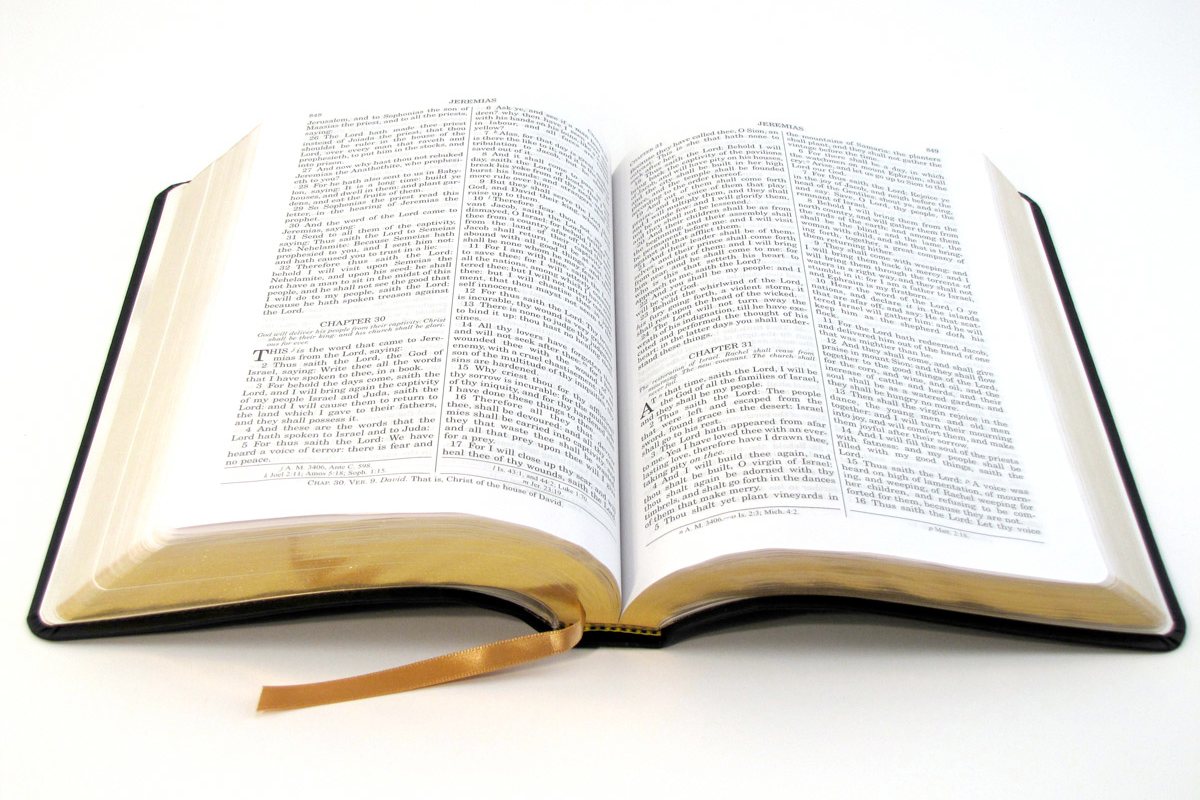 Leo Acosta Palma
Ps. 90.10  Le nombre de nos années s’élève à soixante-dix ans et, si (nous sommes) vigoureux, à quatre-vingts ans.
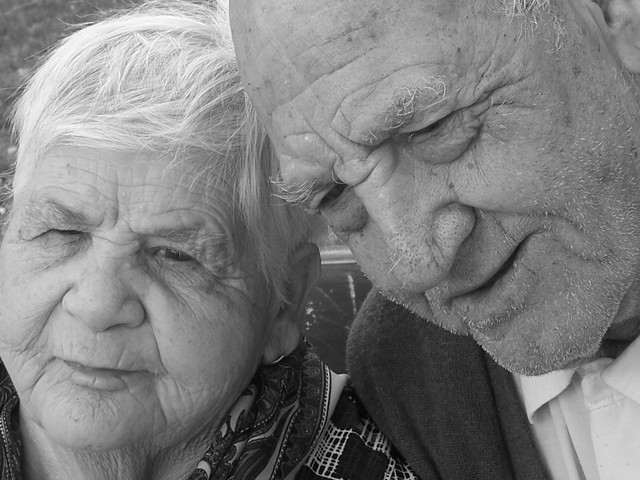 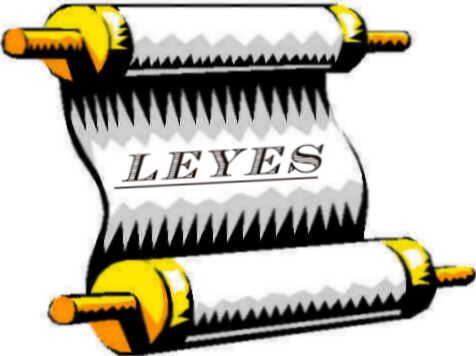 ÉCUYER
LOIS
Leo Acosta Palma
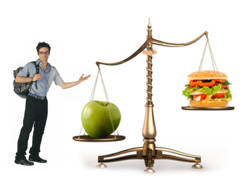 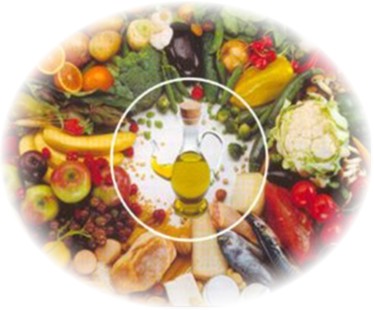 Équilibré                                        Complet

Suffisant                                          Approprié
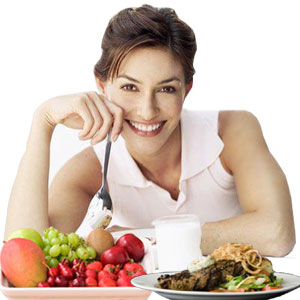 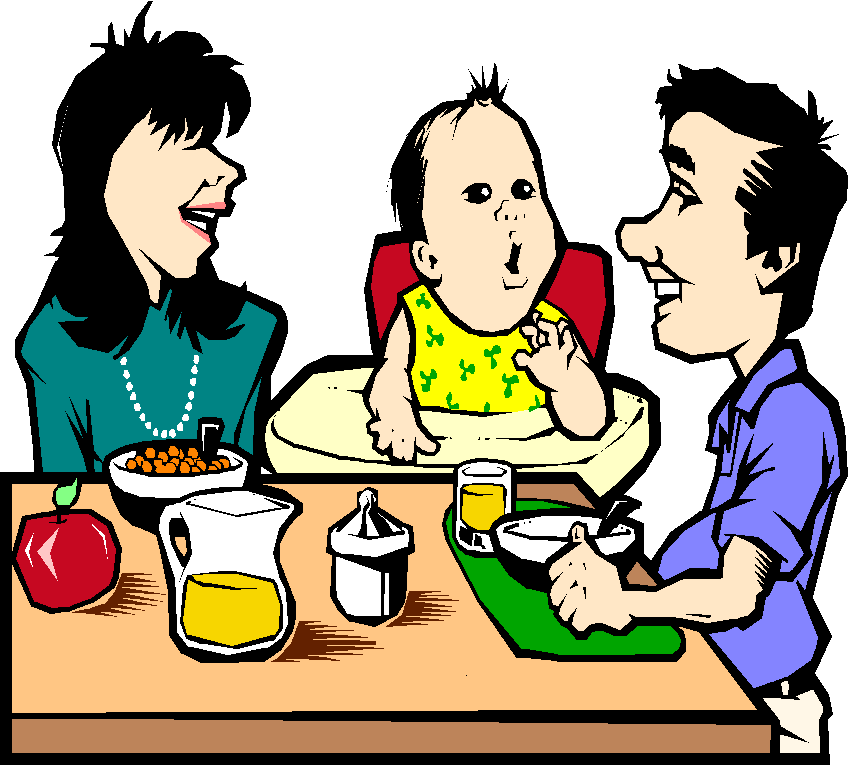 50%  d’hydrates de carbone

30%  de gras

20%  de protéines
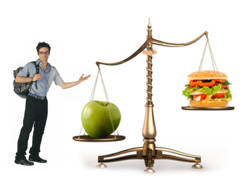 Leo Acosta Palma
Hydrates de carbone
Gras
Protéines
Vitamines
Sels minéraux
Sel
Eau
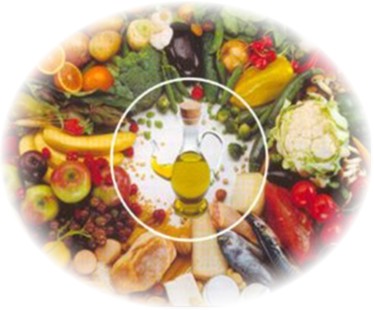 Leo Acosta Palma
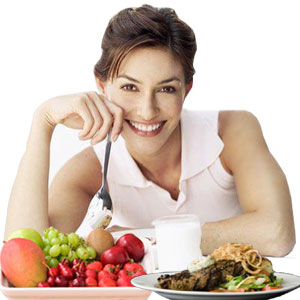 Se réfère à la quantité
Leo Acosta Palma
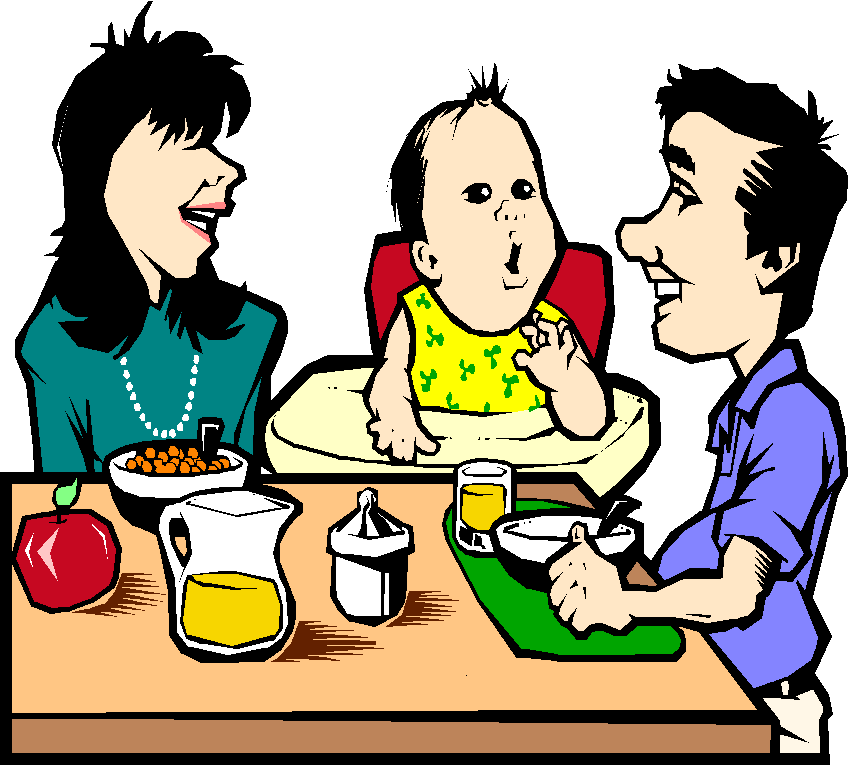 Approprié aux besoins physiologiques
Leo Acosta Palma
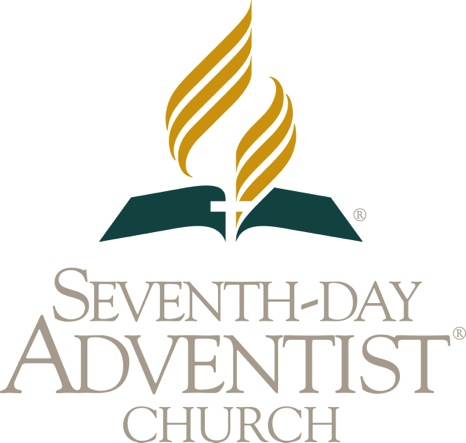 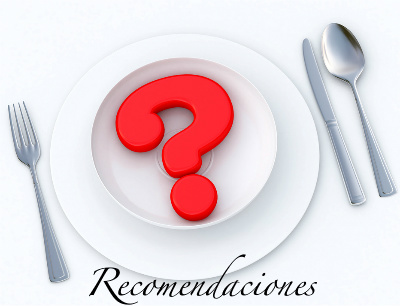 Recommandations
[Speaker Notes: Recommandations]
Régime végétarien ovo lacté
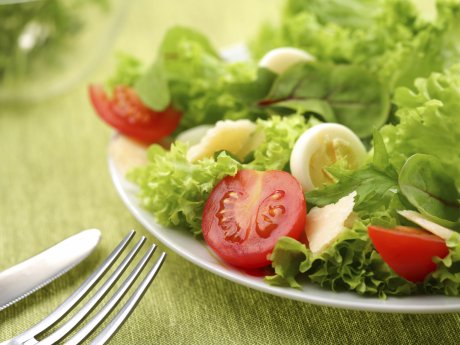 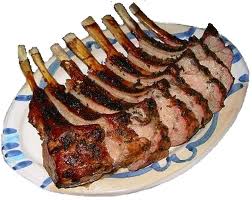 Gras
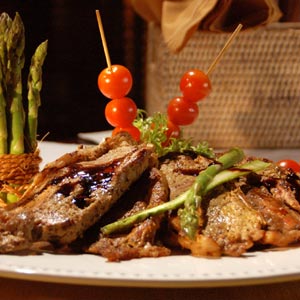 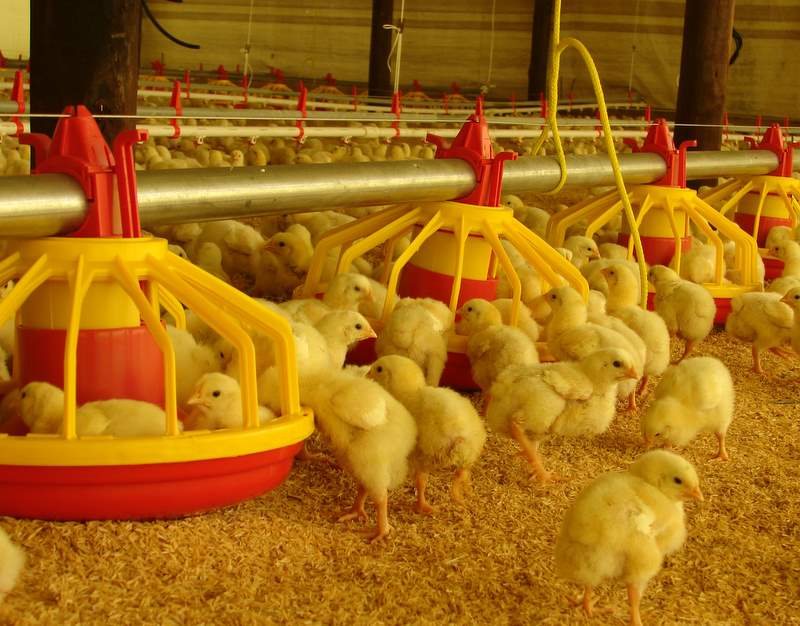 Hormones
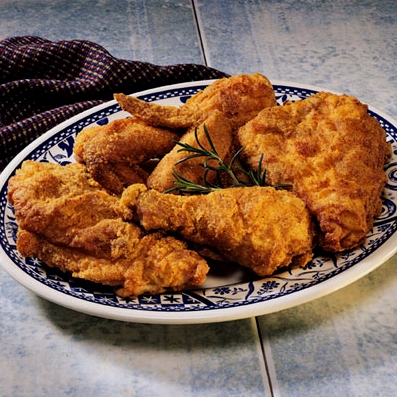 Gras
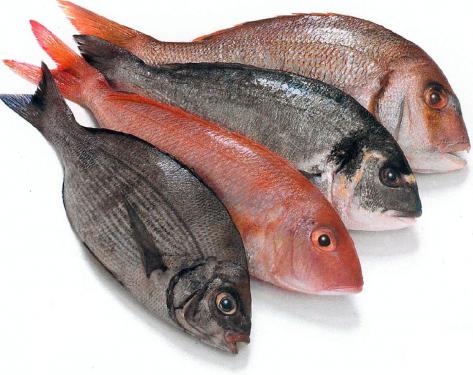 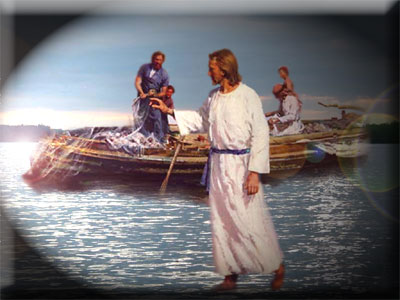 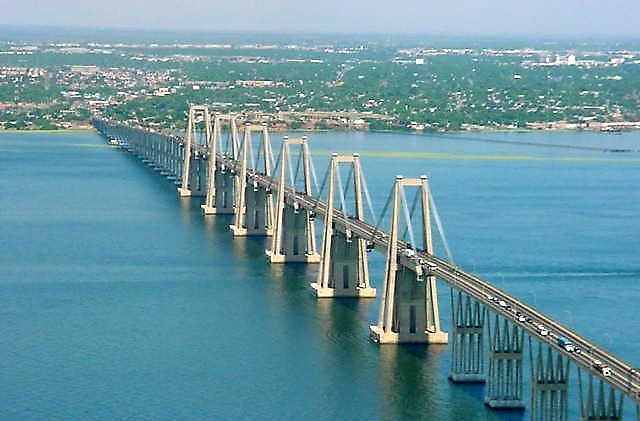 Réduire le gras et les calories peut diminuer les risques de cancer chez les chiens et les personnes.
Étude présentée à la réunion annuelle et exposition alimentaire de l’Institut des experts en alimentation en 2010.
20 juillet 2010
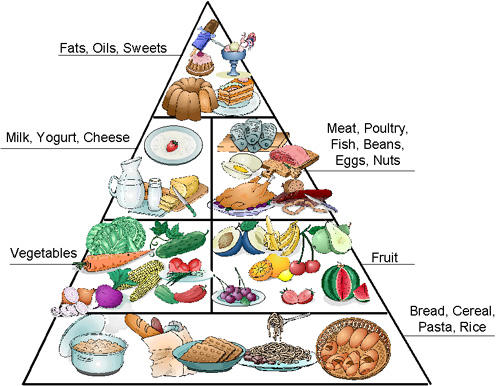 [Speaker Notes: Céréales complètes, pain, pâtes, riz			Légumineuses, soya et dérivés
Fruits frais et secs				Légumes
Graines et fruits secs
Huiles végétales
Œufs
Produits lactés et dérivés
Produits sucrés]
GROUPE DES AMIDONS
GLUCIDES COMPLETS :
Lente absorption
Excellente source d’énergie
FIBRE SOLUBLE ET INSOLUBLE
 VITAMINE B1 (fondamentalement la source)
 PROTÉINE COMPLÉMENTAIRE
 FER NON HÉMINIQUE
 QUANTITÉ MINIME DE GRAS
 ABSENCE DE CHOLESTÉROL
 LES PRODUITS NATURELS ONT PEU DE SODIUM.
GR0UPE DES LÉGUMES
Faible densité calorique
 Bonne densité nutritionnelle
 Glucides simples
 Fibres solubles et insolubles
 Vitamines
 Sels minéraux
 Antioxydants
 Phyto nutriments
 Quantité minime de gras
 Absence de cholestérol
 Peu de sodium
GROUPE DES FRUITS
Bonne densité nutritionnelle
 Glucides simples
 Fibres solubles et insolubles
 Vitamines
 Sels minéraux
 Antioxydants
 Phyto nutriments
 Absence de gras (sauf l’avocat et la noix de coco)
 Absence de cholestérol
 Peu de sodium
GROUPE DES PRODUITS LAITIERS
Riches en protéines biologiques
 Glucides simples
 Vitamines du complexe B
 Vitamines A et D
 Apport de calcium
 Différence entre les fromages
 Densité calorique
 Satiété rapide
 Contient des gras
 Contient du cholestérol
 Contient du calcium
 Contient du sodium
GROUPE DES LÉGUMINEUSES,
ŒUFS ET FRUITS SECS
Riches en protéines
 Contient du fer
 Vitamines du complexe B
 Très bonne qualité d’acides gras
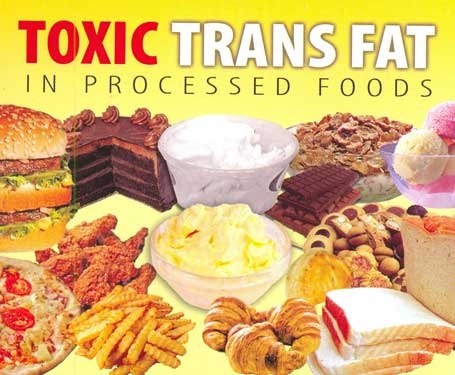 [Speaker Notes: Gras trans toxiques des aliments transformés]
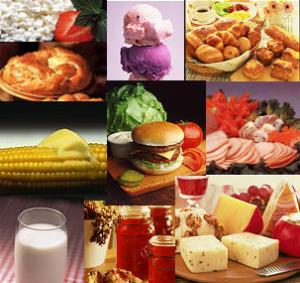 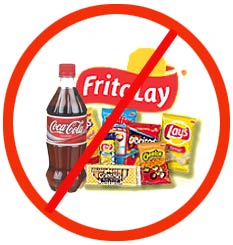 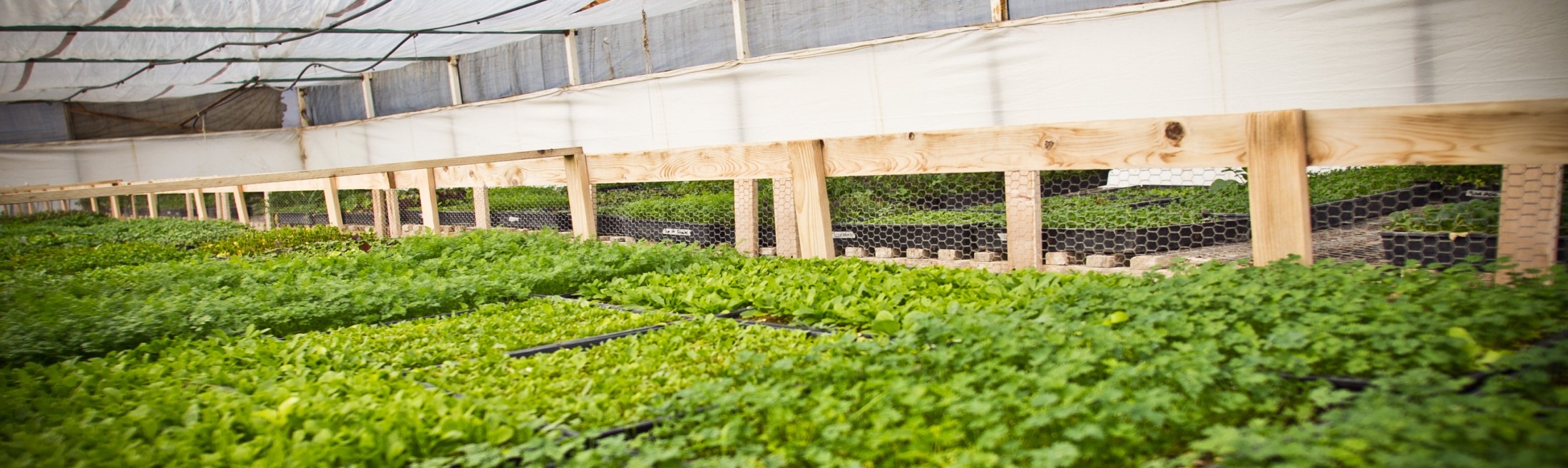 Soit donc que vous mangiez, soit que vous buviez, soit que vous fassiez quelque autre chose, faites tout pour la gloire de Dieu.
1 Co.10.31
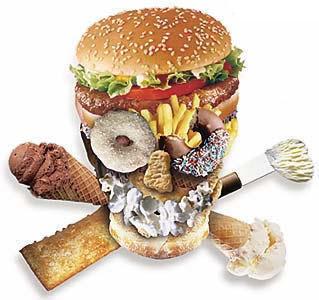 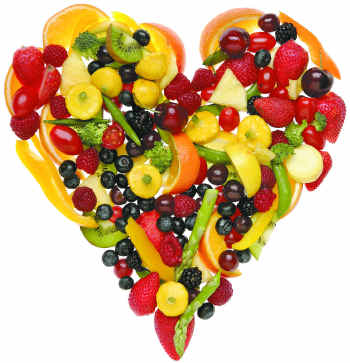 RÉGIME SAIN
FAIRE DES EXERCICES
Réduire le sucre et les farines raffinées
Réduire les graisses animales
Légumes verts
Fruits
Grains et graines
Céréales